Právní prostředí v ČR
Peter Spáč
13.3.2017
Vývoj neziskového sektoru
Před rokem 1989
Existují nevládní/nestátní organizace?

90. léta
První právní úpravy (zákon o sdružování, nadace)
V. Havel x V. Klaus

Po 2000
Vytvoření krajů
Členství v EU
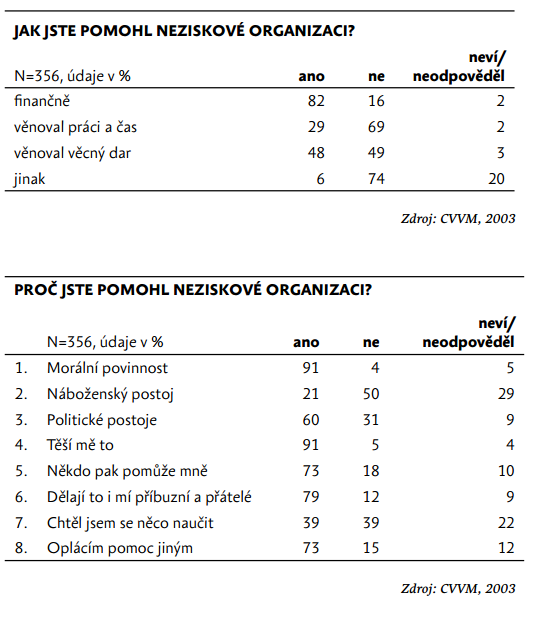 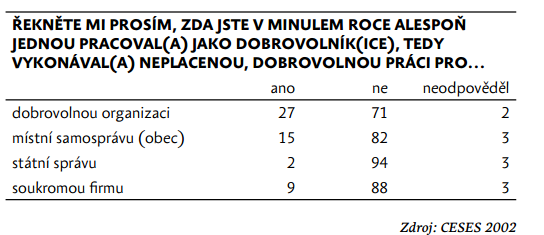 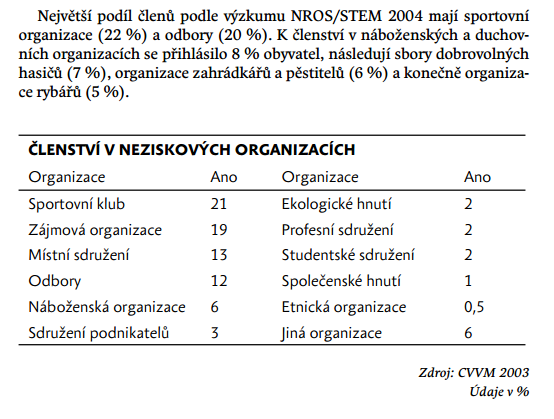 Participace v ČR
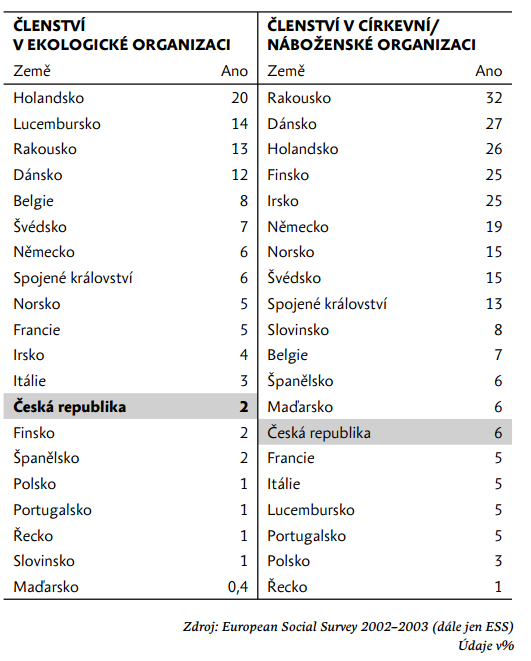 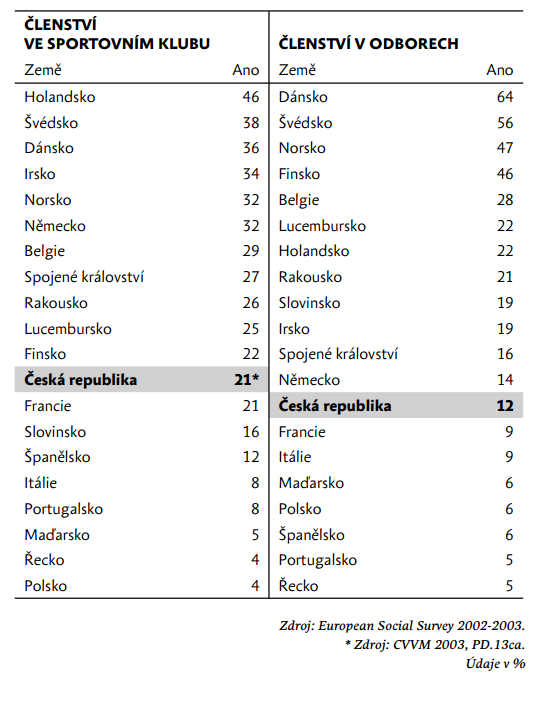 Participace v ČR
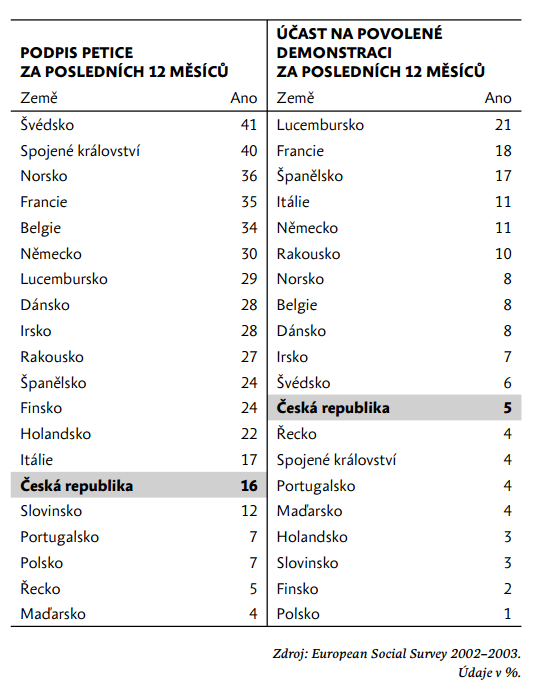 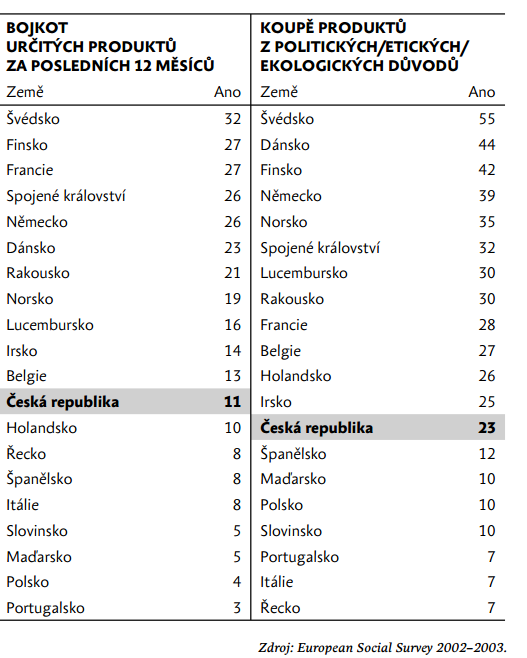 Participace v ČR (ESS 1 – ESS 7)
Podepisování peticí v jednotlivých společenských skupinách v ČR
Právní formy neziskových organizací
Vyjmenujte právní formy neziskových organizací v ČR 

Jsou všechny zájmové skupiny?
Právní formy neziskových organizací
Občanské sdružení
Církev a náboženská společnost
Nadace
Nadační fond
Obecně prospěšná společnost
Zájmové sdružení právnických osob
Dobrovolný svazek obcí
Profesní komory
Agrární komora ČR a Hospodářská komora ČR
 Politické strany a politická hnutí
Právní formy neziskových organizací
(Občanské sdružení)
Církev a náboženská společnost
Nadace
Nadační fond
Obecně prospěšná společnost
Zájmové sdružení právnických osob
Dobrovolný svazek obcí
Profesní komory
Agrární komora ČR a Hospodářská komora ČR
 Politické strany a politická hnutí
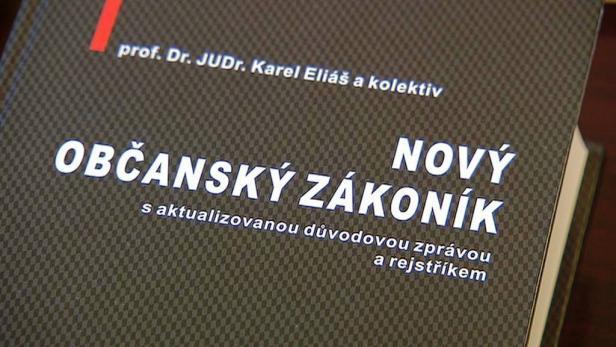 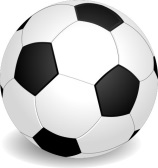 Občanská sdružení
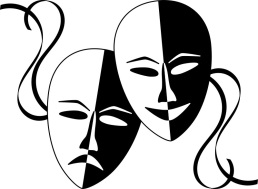 V minulosti zákon o sdružování občanů č. 83/1990 Sb.

Registrace MV ČR

Od 2006 o.s. v názvu

Odborové svazy a organizace zaměstnavatelů (evidenční princip)
Občanská sdružení  spolky
Nový občanský zákoník od 1.1.2014 

Podobná úprava
Definice
Zakládání

Upřesnění např. vnitřní struktury a vztahů

Transformace OS na spolky (§ 3045 NOZ):
Do 31.12.2015 úprava názvu – spolek / zapsaný spolek
Do 31.12.2016 soulad vnitřních dokumentů s novým OZ
Občanská sdružení  spolky
Alespoň 3 osoby vedené společným zájmem

Činnost:
Uspokojování a ochrana zájmů
Podnikání pouze jako vedlejší činnost
Zisk  pouze pro účely spolku

Hájková (2013):
Teoretické minimum k úpravě poměrů OS po 1.1.2014
http://www.adam.cz/doc/1366601424_sb_crdm-manual-noz.pdf
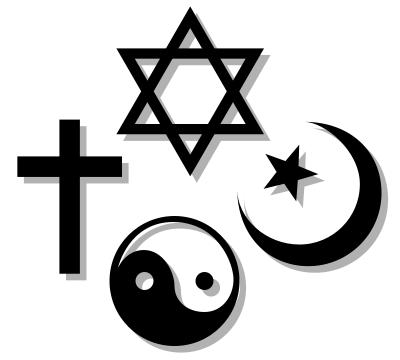 Církve a náboženské společnosti
Zákon č. 2/2002 Sb., o svobodě náboženského vyznání a postavení církví a náboženských společností

„Za účelem vyznávání určité náboženské víry, ať veřejně nebo soukromě, a zejména s tím spojeného shromažďování, bohoslužby, vyučování a duchovní služby“

Registrace, 300 podpisů, MK ČR
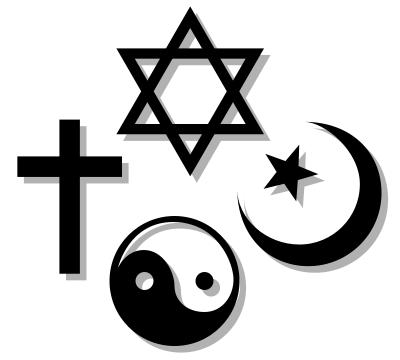 Církve a náboženské společnosti
Rejstřík (http://www3.mkcr.cz/cns_internet/)

Zvláštní práva (kolektivní práva): 
Vyučování náboženství na státních školách
Duchovenská služba v ozbrojených silách ČR a vězení
Finanční zabezpečení církví a náboženských společností
Církevní sňatky
Zachování povinnosti mlčenlivosti duchovního

Registrace alespoň 10 let, podpisy 1 promile populace
Nadace a nadační fondy
V minulosti zákon č. 227/1997 Sb., o nadacích a nadačních fondech

Od 1.1.2014 v Novém občanském zákoníku pod „fundacemi“ jako kategorii právnických osob

„Fundace je právnická osoba vytvořená majetkem vyčleněným k určitému účelu. Její činnost se váže na účel, k němuž byla zřízena.“

Do 2015/2016 nutné uvedení do souladu s tímto zákonem
Nadace
Cíl:
Trvalá služba společensky nebo hospodářsky užitečnému účelu
Ne podpora politických stran nebo čistě výdělečná činnost

Majetek alespoň 500 000 Kč

Nově možná změna účelu

Zakládací listina – kapitál, činnosti (i zakázané)

Nesmějí neomezeně ručit jako společník obchodní společnosti

Částečné osvobození od daní z příjmů
Nadační fondy
Cíl – naplnění (ne trvalého) společensky nebo hospodářsky užitečného účelu

Majetek:
Nutný majetkový vklad bez stanoveného minima
Nevytváří nadační jistinu ani kapitál
K dosahování svého účelu využívá veškerý svůj majetek

Zakládají se zakládací listinou nebo pořízením pro případ smrti
Obecně prospěšné společnosti
V minulosti zákon č. 248/1995 Sb. o OPS

Hlavní poslání – poskytovat obecně prospěšné služby (i za úplatu) – školství, kultura, sociální péče

Název o.p.s., zakladatelem fyzická či právnická osoba (obce), zápis u rejstříkového soudu

Povinnost oddělovat náklady a výnosy doplňkových a obecně prospěšných služeb

Zisk nesmí být použitý ve prospěch zakladatelů / členů orgánů / zaměstnanců, ale na poskytování obecně prospěšných služeb
Obecně prospěšné společnosti
Změna po 1.1.2014 - Nový občanský zákoník

Nově už OPS nemůžou vznikat

Možný postup:
Žádná změna a pokračování dle dosavadních předpisů
Transformace na nadaci, nadační fond nebo ústav
Dobrovolný svazek obcí
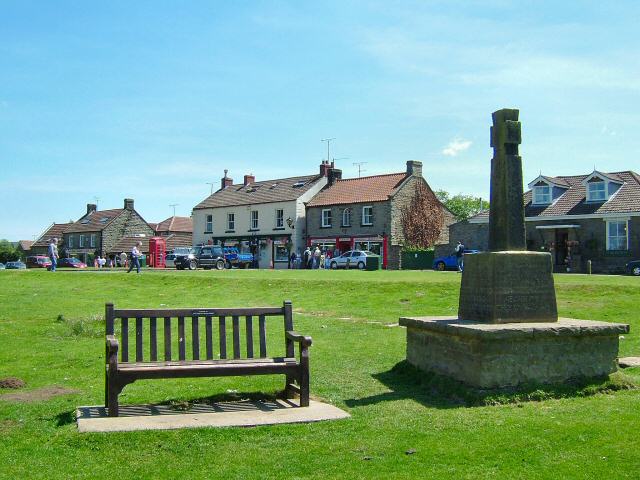 Zákon č. 128/2000 Sb., o obcích

Smlouva o vytvoření dobrovolného svazku obcí a stanovy, musí schválit zastupitelstva

Oblasti - např. školství, soc. péče, zdravotnictví, systémy veřejné dopravy, provoz lomů a pískoven, správa majetku obcí (místních komunikací, lomů atd.)

Registrace u krajských úřadů

Postupy účtování pro rozpočtové a příspěvkové organizace a obce
Dobrovolný svazek obcí
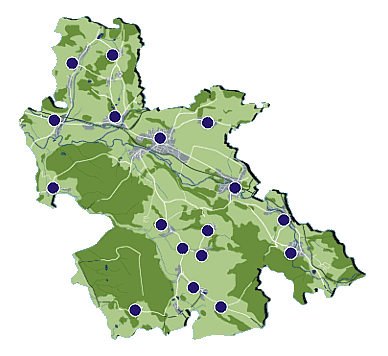 Svazek obcí Orlice

17 obcí

Cestovní ruch, životní prostředí, školství, zdravotnictví, požární ochrana, dopravní obslužnost

http://www.svazekobciorlice.cz/index.php?page=show&aT=1&aId=5
Profesní komory
Zřizovány pro to, aby kontrolovaly výkon profese, stanovovaly profesní standardy a tím de facto i přístup do profese (povinné členství)

Zákon č. 220/1991 Sb., o České lékařské komoře, České stom. komoře, České lékárnické komoře, jednotlivé „sektorové“ zákony

12 komor

Pozor – komory bez povinného členství = občanská sdružení  spolky
Komora veterinárních lékařů ČR
Veterinární lékař, který vykonává na území ČR (..) činnost, musí být členem Komory
Výjimky – hostující lékař, ministerstva

Povinnosti:
Člen Komory, který je podnikatelem, je povinen řádně platit stanovené příspěvky
Člen Komory, který není podnikatelem, je povinen řádně platit stanovené příspěvky
Agrární komora ČR, Hospodářská komora ČR
Vznik v roce 1992, resp. 1993 byl stanoven Zákonem 301/1992 Sb. o Hospodářské komoře České republiky a Agrární komoře České republiky

Sdružení podnikatelů (právnických i fyzických osob) přijatých za členy 

Specifické organizační rysy, omezení organizační autonomie, vymezení cílů atd.
Jaké jsou formální možnosti zapojení NNO do rozhodovacího procesu?
Petice
Historické změny:
Původně právo oslovit panovníka, ústavně zaručeno právem
Elektronické petice – symbolický význam

LZPS, čl. 18:
Petiční právo je zaručeno; ve věcech veřejného nebo jiného společenského zájmu má každý právo sám nebo s jinými se obracet na státní orgány a orgány územní samosprávy s žádostmi, návrhy a stížnostmi.

Zákon č. 85/1990 Sb. o právu petičním
Petice - limity
Petice nesmí:

Zasahovat do nezávislosti soudu

Vyzývat k porušování Ústavy a zákonů

Vyzývat k popírání nebo omezování osobních, politických nebo jiných práv občanů pro jejich národnost, pohlaví, rasu atd.

Vyzývat k rozněcování nenávisti a nesnášenlivosti z výše uvedených důvodů

Vyzývat k násilí nebo hrubé neslušnosti
Petice – co udělat
Petiční výbor

Podepsat může každý občan, dle LZPS kdokoli:
Jméno, příjmení, bydliště
Datum narození u petic k referendu
Rodné číslo u petic k založení politické strany nebo ke kandidatuře osoby

Věk:
16 – shromažďování podpisů
18 – člen petičního výboru
Petice – reakce
Oslovený orgán:
Musí petici přijmout, posoudit její obsah a do 30 dnů písemně odpovědět – stanovisko + způsob vyřízení
Nebo do 5 dnů petici postoupí příslušnému orgánu a vyrozumí toho, kdo ji podal

Nález ÚS 21/94 - státní orgán je povinen petici jen přijmout, ale již není povinen na ni reagovat
Petiční zákon nezná sankci  není možné se odpovědi na petici domoci právní cestou
Petice v praxi
2011, petice ČSSD proti důchodové reformě a za odchod vlády Petra nečase, cca 100 tis. podpisů

Petice za zákaz chovu tzv. kožešinových zvířat ČR (http://www.ukaztetovlade.cz/)

V některých zemích jako zákonodární iniciativa – Švýcarsko na úrovni regionů, Rumunsko, Slovinsko
Evropská petice
Co to je?
Petice Evropskému parlamentu
Ve věci, která spadá do oblasti činnosti Evropské unie a která se jej přímo dotýká
Forma stížnosti nebo žádosti, otázky veřejného a soukromého zájmu, připomínka k uplatňování právních předpisů EU, apel, aby se EP vyjádřil k určité záležitosti

Kdo může podat?
Občan EU
Fyzická osoba s bydlištěm nebo právnická osoba se sídlem v členském státu
Referendum
čl. 2. Odst. 2 ústavy „Ústavní zákon může stanovit, kdy lid vykonává státní moc přímo“
21 legislativních návrhů o referendu – „vláda lůzy“

Leden 2014 – návrh Úsvitu:
100 tisíc občanů / 50 poslanců / 31 senátorů
Limity:
Podstatné náležitosti demokratického právního státu
Základní práva a svobody
Mezinárodní závazky ČR
Soudní moc
Místní referendum
Zákon č. 22/2004 Sb., jinak již od 1992

Závazné
Fakultativní (samostatná působnost) x obligatorní (oddělení části obce)
Limity:
místní poplatky, rozpočet, orgány obce, volba a odvolání starosty atd....

Vyhlašuje zastupitelstvo na návrh přípravného výboru nebo z iniciativy obce
Místní referendum
Návrh:
území, na němž se konání místního referenda navrhuje
znění otázky, příp. otázek (odpověd "ano" nebo "ne“)
odůvodnění návrhu
odhad nákladů a způsob jejich úhrady z rozpočtu obce
jména, data narození, trvalé bydliště a podpisy členů přípravného výboru

Podpisy oprávněných občanů:
do 3 000 obyvatel ...... alespoň 30 % 
do 20 000 obyvatel ...... alespoň 20 % 
do 200 000 obyvatel ...... alespoň 10 % 
nad 200 000 obyvatel ...... alespoň 6 %
Místní referendum
Platnost - 35 % účast
Závaznost:
25% ze všech oprávněných osob zapsaných v seznamech + nadpoloviční většina
Oddělení obce – 50 % ze všech oprávněných

Trokavec (Rokycany) – 17.3.2007
Souhlasíte s tím, aby obecní zastupitelstvo obce Trokavec podniklo veškerá zákonná opatření k tomu, aby zamezilo výstavbě radarové základny Spojených států amerických na území Vojenského újezdu Brdy?“
71 ze 72 Ano, bylo platné, oprávněných osob 88
Krajské referendum
Od 2011, náležitosti velmi podobné místnímu referendu

Téma:
Může se konat o věcech v samostatní působnosti kraje
Limity – pokuty, rozpočet, volba / odvolání hejtmana, vyhlášky kraje

Návrh – podpisy 6 % oprávněných občanů
Platnost – 35 % účast
Závaznost – nadpoloviční většina + 25 % oprávněných
Demonstrace - veřejné shromáždění
LZPS, čl. 19:
Právo pokojně se shromažďovat je zaručeno
Toto právo lze omezit zákonem v případech shromáždění na veřejných místech, jde-li o opatření v demokratické společnosti nezbytná pro ochranu práv a svobod druhých, ochranu veřejného pořádku atd.
Shromáždění však nesmí být podmíněno povolením orgánu veřejné správy.

Platí oznamovací, ne povolovací princip
Demonstrace - veřejné shromáždění
Svolavatel:
Občan starší 18 let
Právnická osoba se sídlem na území ČR
Skupina osob

Žádné poplatky
Oznámení 5 dní předem, ne dřív jak 6 měsíců předem
Adresát – obecní úřad / krajský úřad / ministerstvo vnitra
Reakce příslušného orgánu
Zákáz shromáždění (ještě před zahájením):
Podmínky stanoví zákon (např. rasový podtext, ohrožení zdraví, nepřiměřené omezení dopravy, porušování zákonů)
Rozhodne do 3 dnů ode dne, kdy obdržel platné oznámení

Rozpuštění shromáždění:
Např. shromáždění se koná bez oznámení, odchýlilo se od oznámeného účelu, účastníci páchají trestné činy)
Sdělení o rozpuštění musí obsahovat důvody, upozornění na neuposlechnutí výzvy a musí být učiněno tak, aby se s ním všichni účastníci mohli seznámit.

Sankce:
Svolavateli anebo pořadateli může být při porušení podmínek stanovených zákonem udělena peněžitá pokuta stejně tak jako účastníkovi shromáždění.
Demonstrace – vybrané body
Nesmí se konat:
Do 100 m od budov zákonodárného sboru a Ústavního soudu nebo od míst, kde tyto sbory nebo tento soud jednají
V případě ministerstev podobná omezení nejsou

Přestupky:
Nošení zbraní
Zahalování tváří
Zásahy proti účastníkům